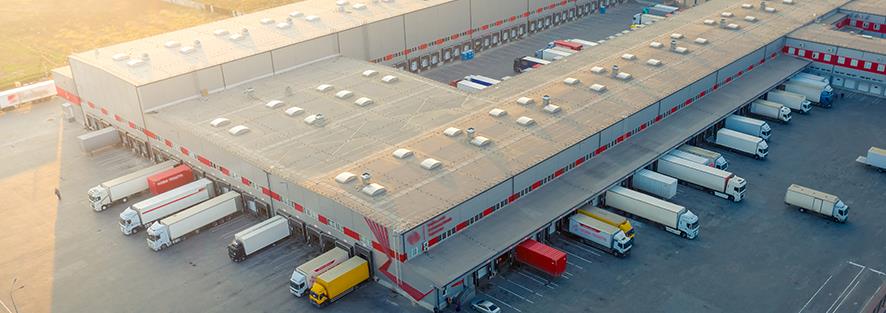 NAL LogistiekNAL Event 2024
Frank ten Wolde, onderzoeksmanager NAL werkgroep Logistiek
17 april 2024
Nationale Agenda Laadinfrastructuur (NAL)
Laadinfra geen beperking voor elektrisch rijden
Realisatie vs randvoorwaarden
Kennis- en actieagenda
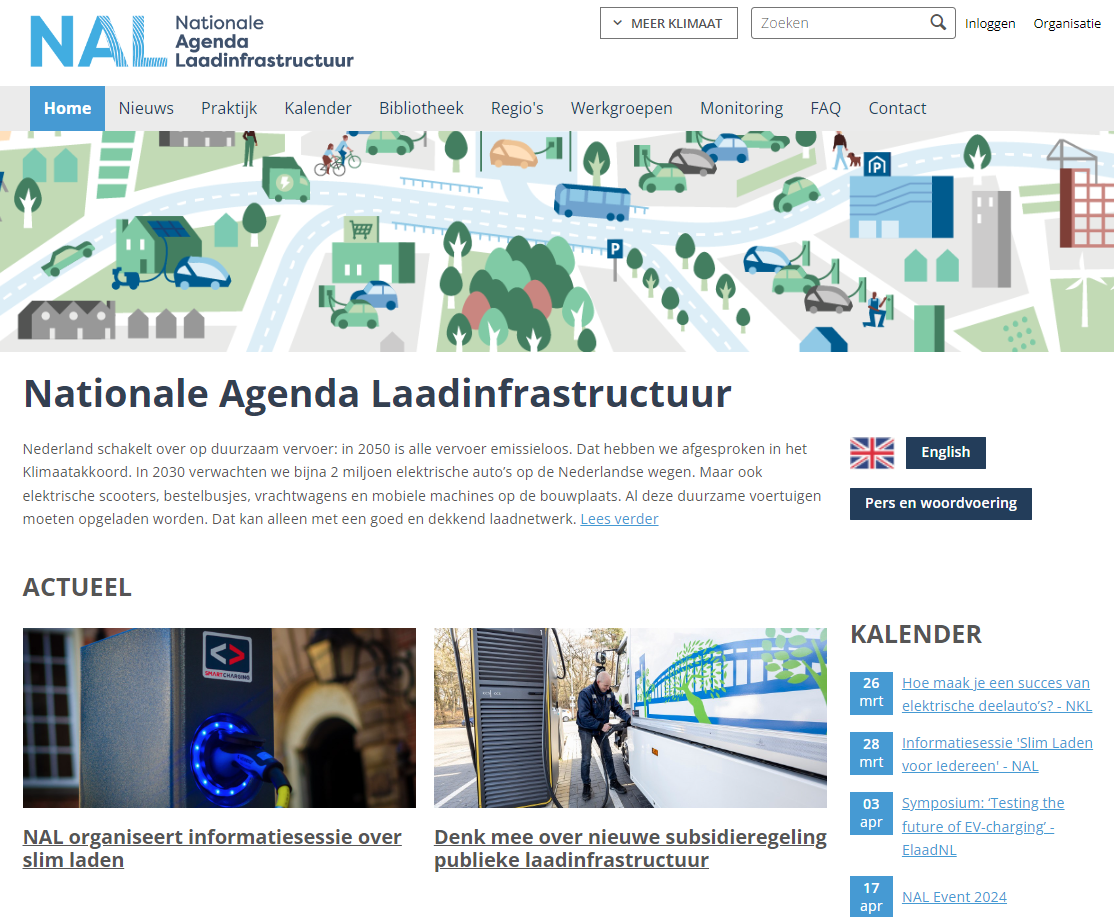 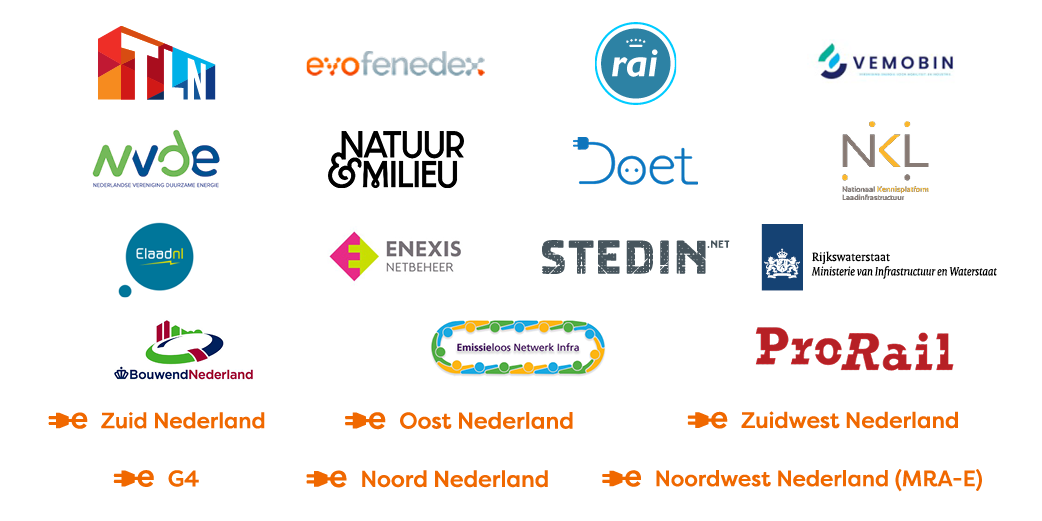 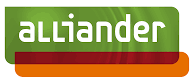 Status en perspectieven: Voertuigen & Laadinfra
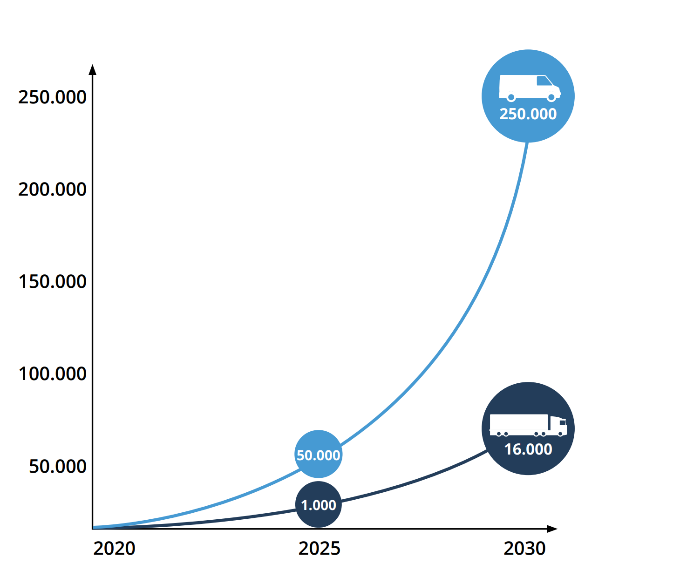 Status (mrt24)
27.056 e-bestel, lichte bedrijfswagens
789 e-trucks (N2)
Opgave logistieke laadinfrastructuur
Laden in woonwijken: ●/●
Opgave: 10% extra
Realisatie: NAL regio’s
Randvoorwaarden: met NAL regio’s ontwikkelen van generieke/nationale kennis


Laden langs corridors / basisnetwerk:  ●/●
Opgave: landelijk dekkend netwerk 
Realisatie: Rijk/RWS (LoLa, LLHDL) & markt 
Randvoorwaarden: coördinatie, regie, informatievoorziening


Laden op bedrijventerreinen: ●/●
Opgave: voldoende passende laadinfra
Realisatie: Bedrijven (& NAL regio’s: publieke laders op BT) 
Randvoorwaarden: netinpassing, handelingsbekwaamheid, integratie
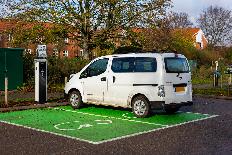 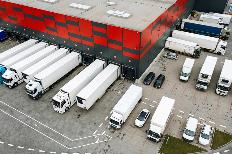 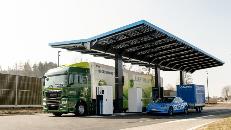 Kennis- en actie-agenda
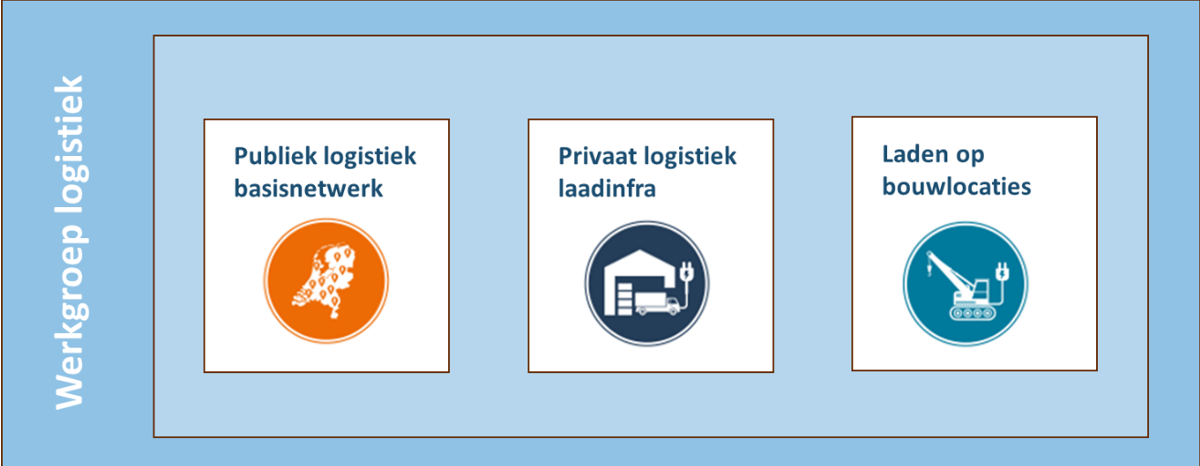 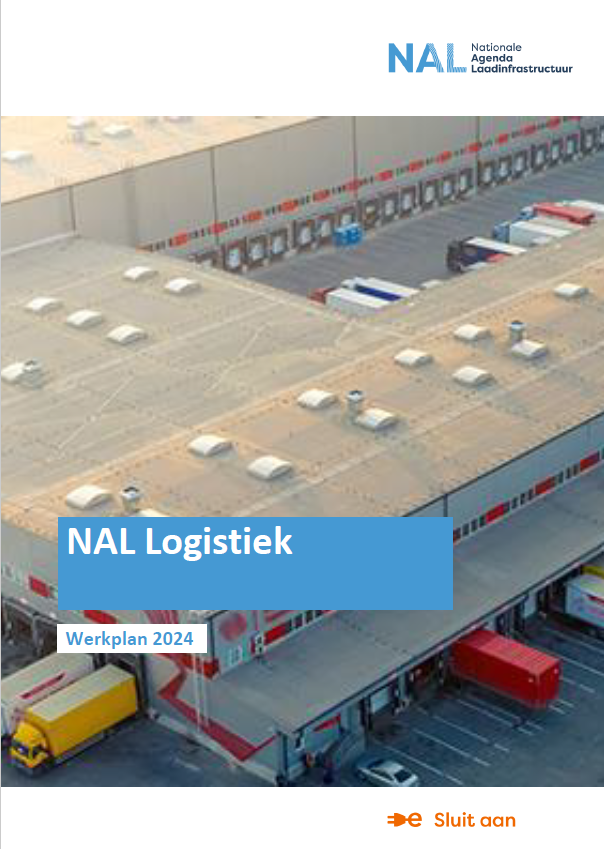 Activiteiten: 
Laadzekerheid
Geografische spreiding
Effectief en eenduidig beleid
Passende laadoplossingen speciale groepen
Business case
Producten NAL Logistiek
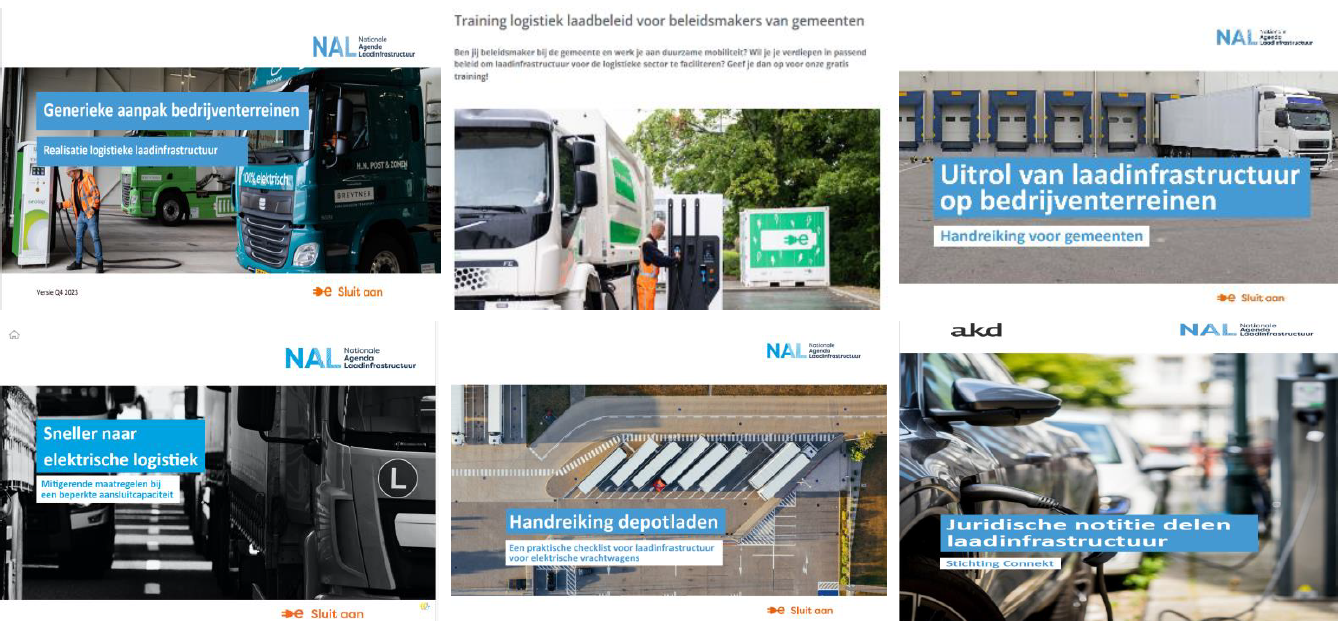 Aankomende interessante nieuwe producten
Quick scan tool
Doorrekening mitigerende maatregelen
Samenwerkingsovereenkomst laden bij elkaar
Laadkaart
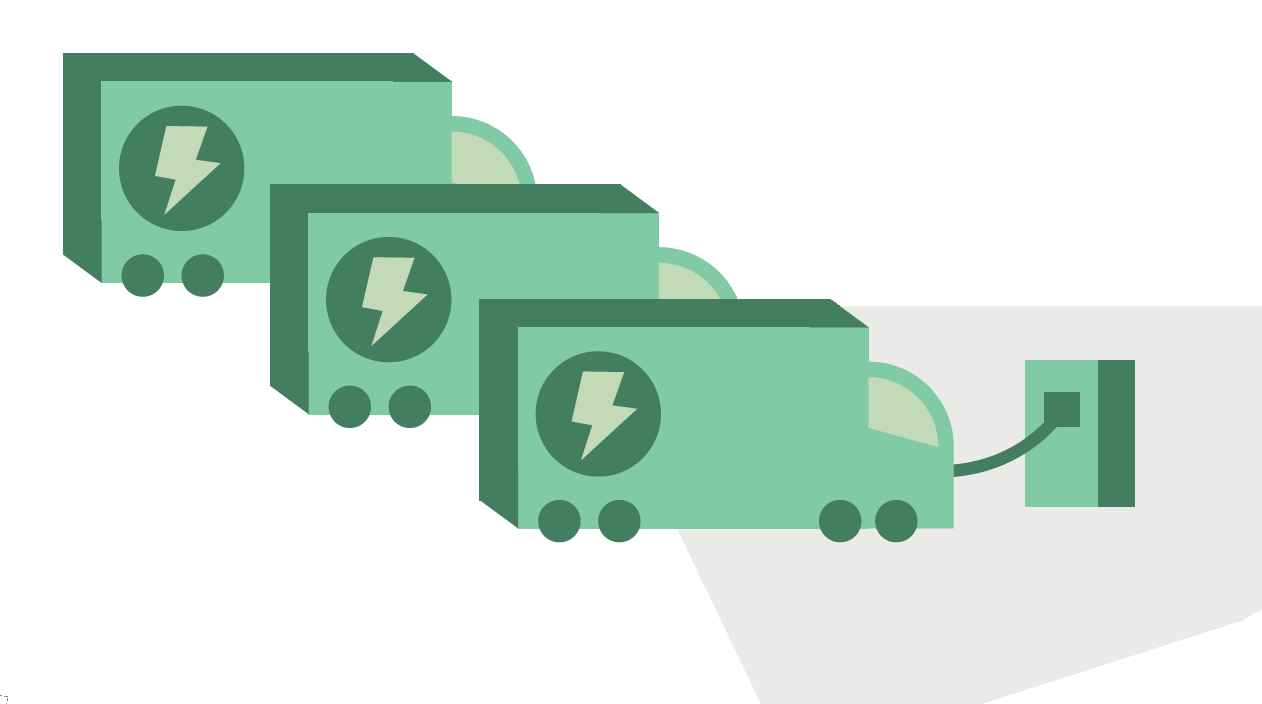 Quickscan tool
Quickscan: Aanleiding en doelstelling
Aanleiding 
Kennislacune bij ondernemers t.a.v. netcongestie.
“Suboptimaal” gesprek tussen ondernemers en netbeheerders
Gebrek in inzicht in problematiek netcongestie (bij NAL/Ministerie).

Doel Quickscan: Hulp voor ondernemers bij oriëntatiefase netcongestie

Beoogd resultaat: Concrete indicatie voor ondernemer: 
Concreet en reëel advies aan ondernemers: (i) Hoeveel verzwaring nodig, (ii) wanneer en (iii) welke mitigerende maatregelen opportuun? 
Voorkomen van over- en onder-dimensionering van netaanvragen.
Kennisniveau verhogen voor ondernemer & Ontzorging voor netbeheerders (klantenservice)
Monitoring: beeld krijgen van problematiek.
Ontwikkeling door:
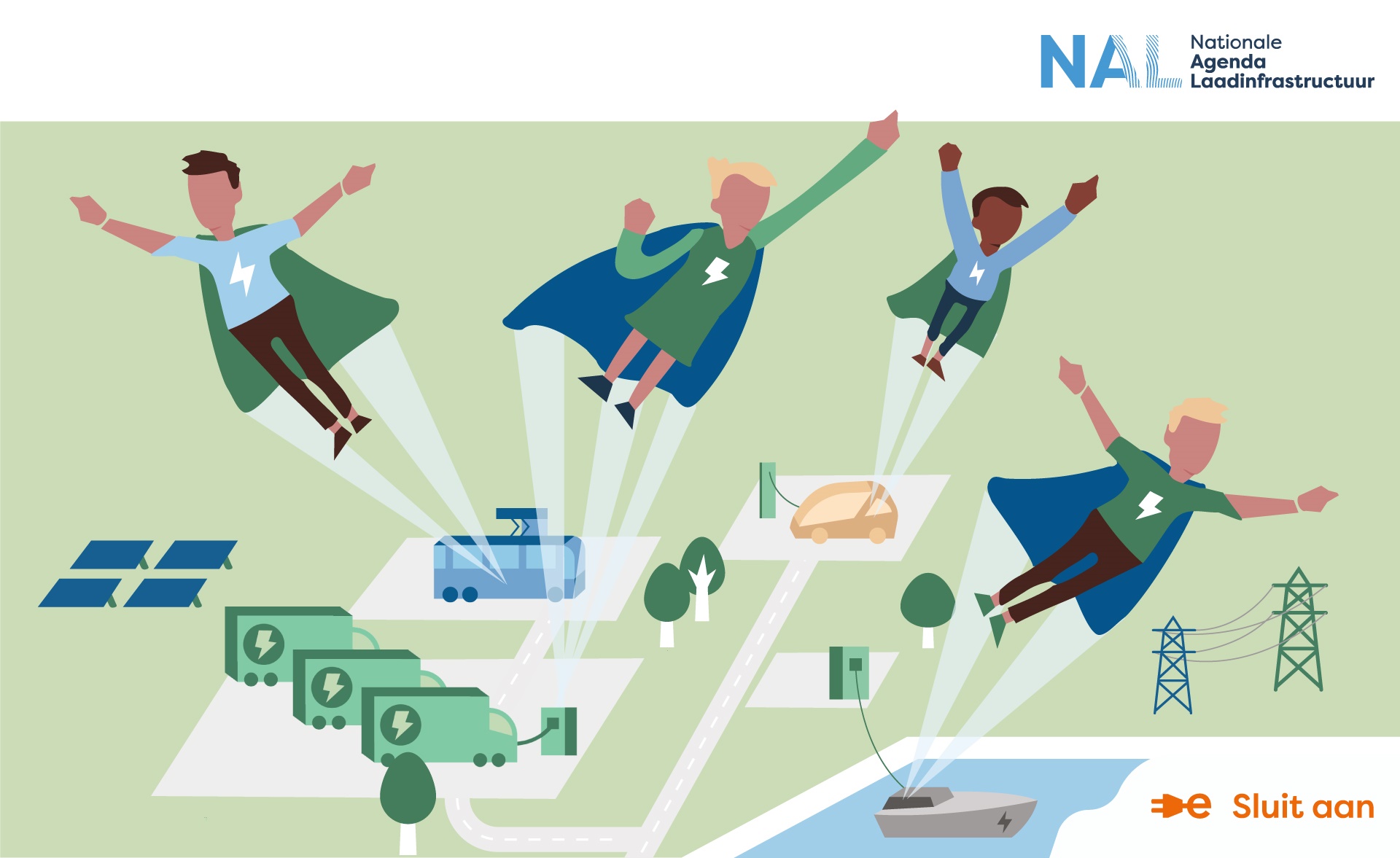 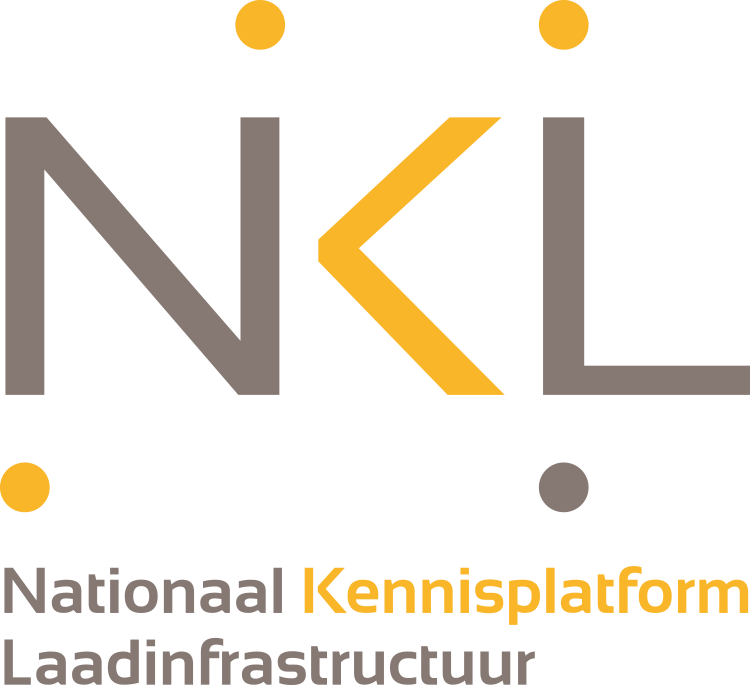 Quickscan: Uitvoeringsvorm
Hoe ziet de Quickscan tool er concreet uit?
Webbased omgeving 
Integratie van bestaande tools en rekenregels (NAL, Elaad, etc.)
Expert begeleidt ondernemer (bijv logistiek makelaar) - Gesprek max. 1-1,5uur. Twee voorwaarden:
Neem je energierekening mee
Doelgroep: >3 bestelauto’s en/of >1 trekker/bakwagen.
Training voor Logistiek makelaar/expert: Kwaliteitsborging 
Concreet en deelbaar eindresultaat (rapportage/“PDF”) (e.g. netbeheerders, NAL regio, installateur)
Concrete kentallen voor offerte-aanvraag /gesprek met netbeheerder + Waaier aan mogelijke oplossingen.
Optie: (centrale) monitoring van resultaten door ministerie
Ontwikkeling door:
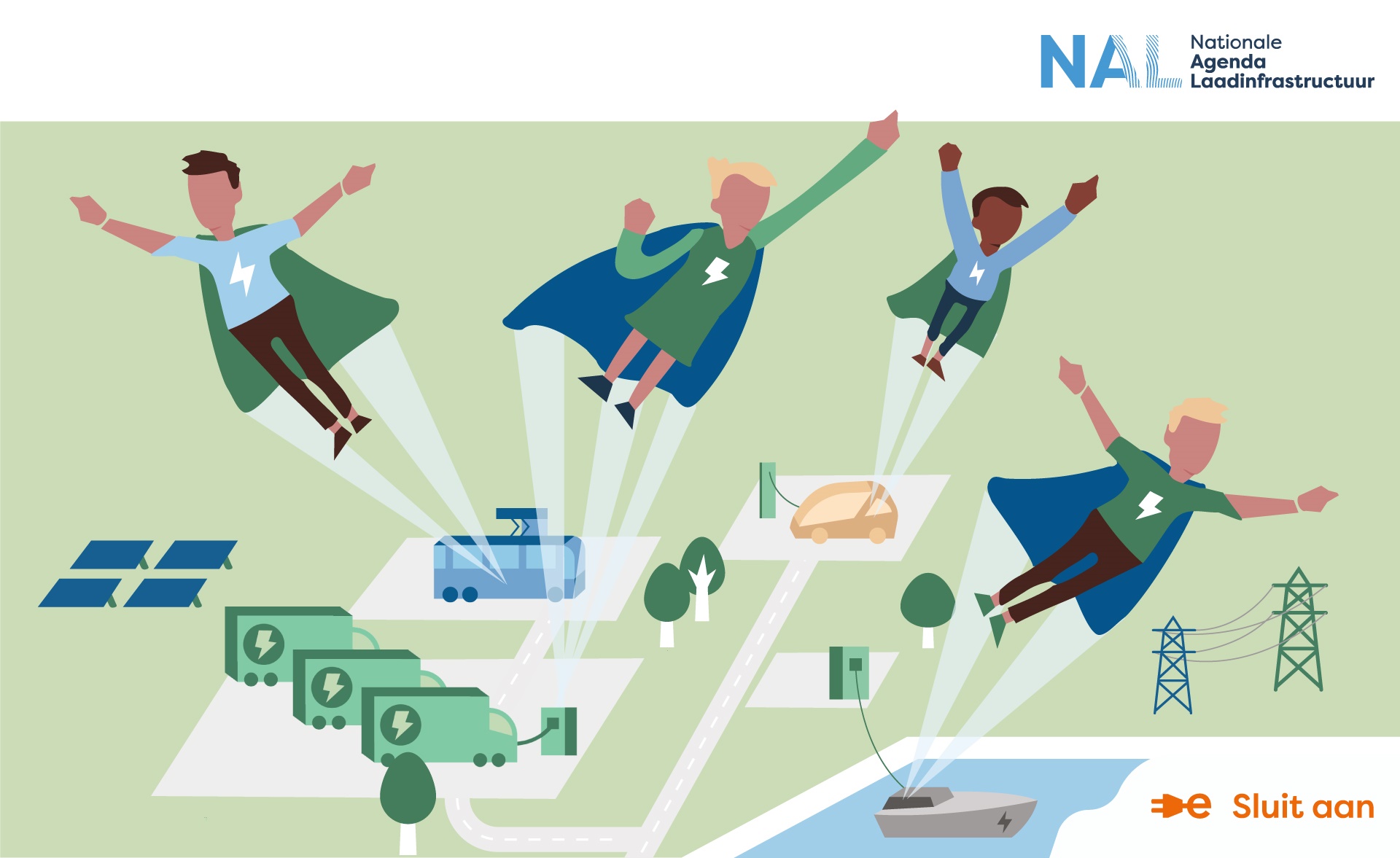 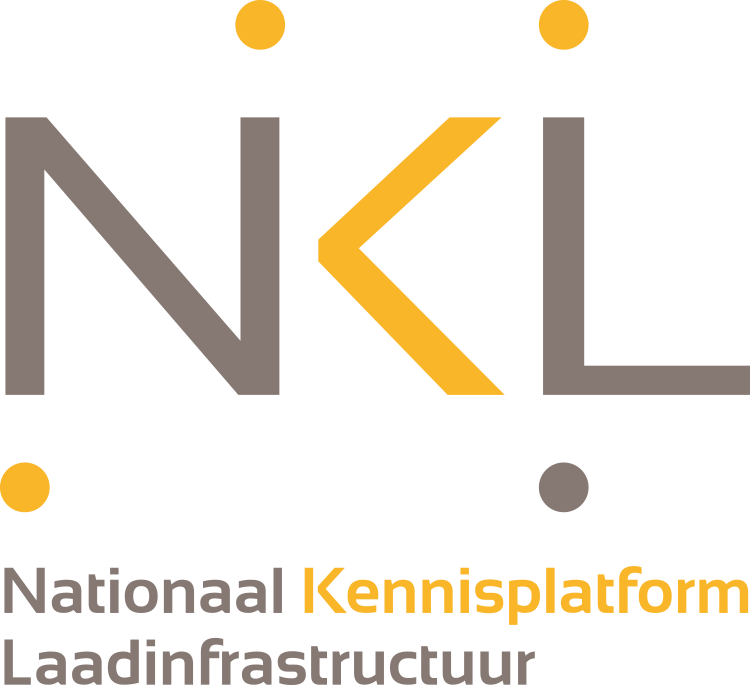 Programma rond Quickscan-tool langs 4 lijnen:
3. Secretariaat/ programmabureau:
Opdr. gever voor doorontwikkeling tool
Geschikte partij vinden
Governance opzetten 
Monitoring opzetten
Data delen
1. Technische ontwikkeling:
Ontwikkeling van mockup 1.0 (april 24)
Ontwikkeling van professionele tool 2.0 (juli 24)
Door-ontwikkeling (continu proces) 3.0 (continu)
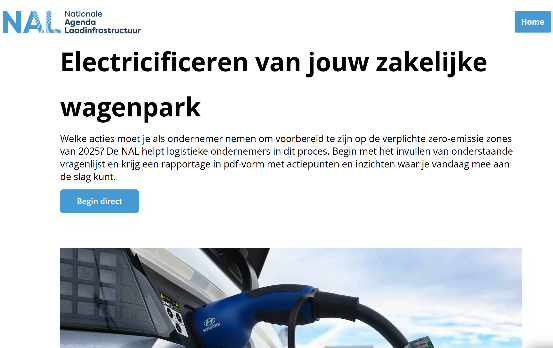 2. Uitvoeringsorganisatie opzetten:
Gesprekken Logistiek makelaars / expert pool & opdr. gevers
Training voor uitvoerders
Proces inrichten voor allocatie inkomende verzoeken
4. Communicatie:
Communicatie campagne opzetten
Samenwerking met sector en netbeheerders
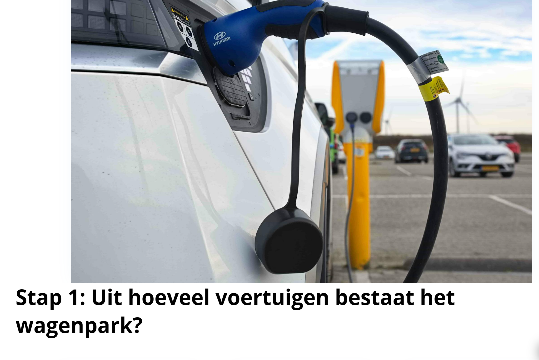 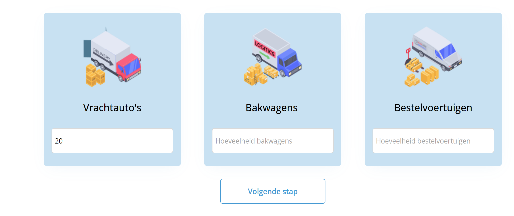 [Speaker Notes: Selecteren geschikte partij voor secretariaat/programmaburo
Functiebepaling en omschrijving
Governance afstemmen met opdrachtgevers, financiers, klankborden, betrokkenheid van sector/netbeheerders, etc.
Processen inrichten (bijv verdeling van inkomende verzoeken naar logistiek makelaars)
Verkenning integratie met beoogde Kennisloket RVO.
Opzetten van monitoring van de resultaten.
Opzetten van landelijk aanspreekpunt & vraagbaak.
Initieren van communicatie-initiatieven.
Opdrachtgever voor beheer & doorontwikkeling van de quickscantool]
Van Mock-up naar Quickscan tool
3e sprint naar volwaardige en bruikbare Mock-up
Testen met logistiek makelaars

Ontwikkel Roadmap, o.a.:
Wagenpark verduurzaming o.b.v. prognoses
Gedetailleerde invoermogelijkheden
Pandverbruik en profiel en invloed laadprofiel hierop. 
Uitwerking mit. Maatregelen
O.a. financiële effecten
Geautomatiseerd PDF-rapport met resultaten
Vragen & Discussie
Wat zijn interessante doelgroepen om aan te haken?
Uitwerking mitigerende maatregelen
Uitwerking mitigerende maatregelen
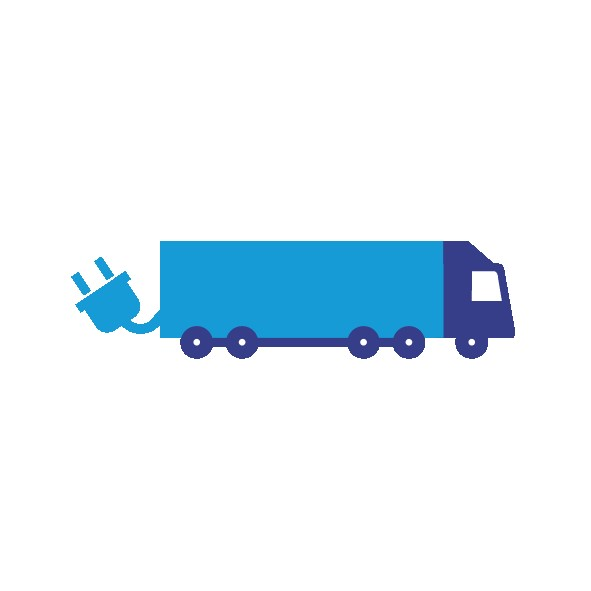 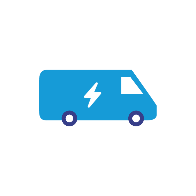 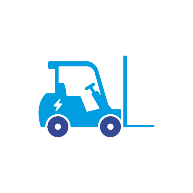 Uitwerking mitigerende maatregelen
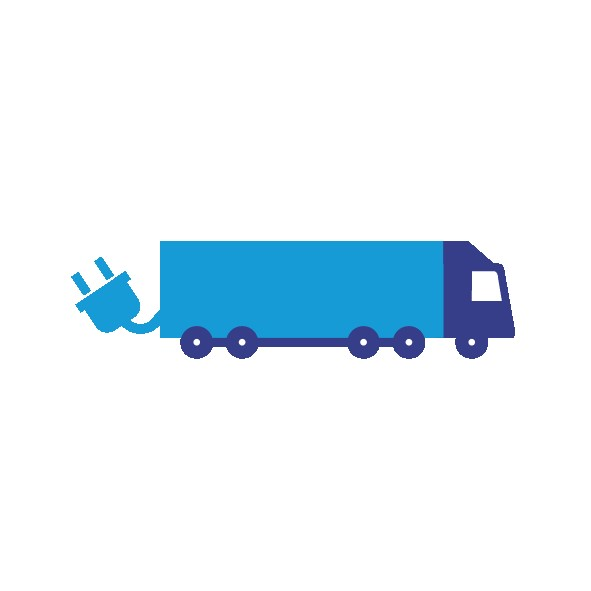 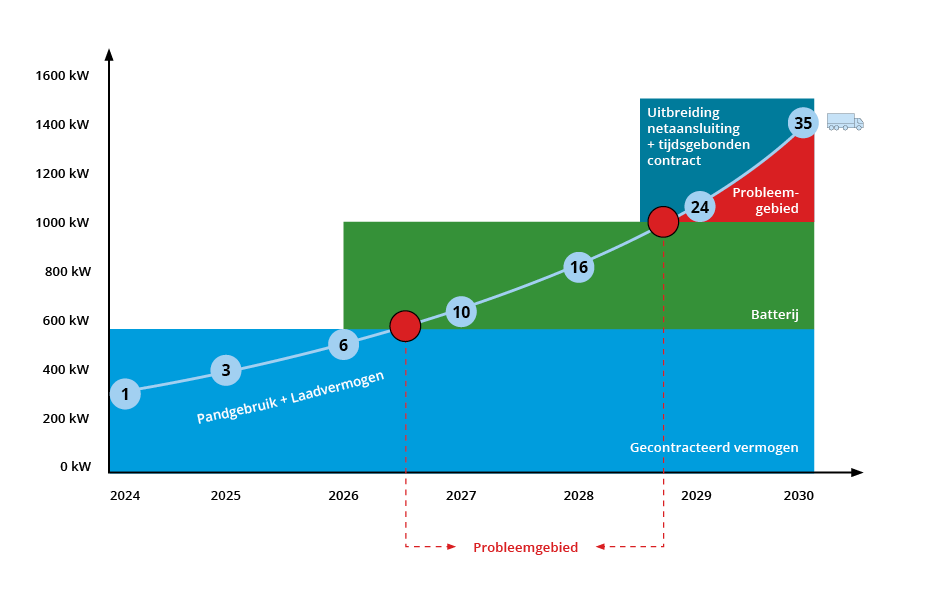 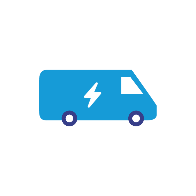 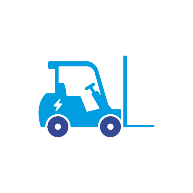 Samenwerkingsovereenkomst ‘laden bij elkaar’
Samenwerkingsovereenkomst
Voor iedereen te gebruiken (gratis)
Zelfstandig in te vullen
Opgesteld voor en met de sector
11 artikelen
Van tarieven tot looptijd
Laadlocatiekaart zwaar vervoer
Laadkaart zwaar vervoer
Inzicht in publieke laadlocaties voor zwaar vervoer (N2, N3, N3+O4)
Verspreiding door Nederland
Informatie over laadvermogen en AFIR-eisen

Noodzakelijk omdat:
Logistiek stelt eisen laadpunten
Vermogen, ondergrond, draaicirkels
Interactieve laadkaart
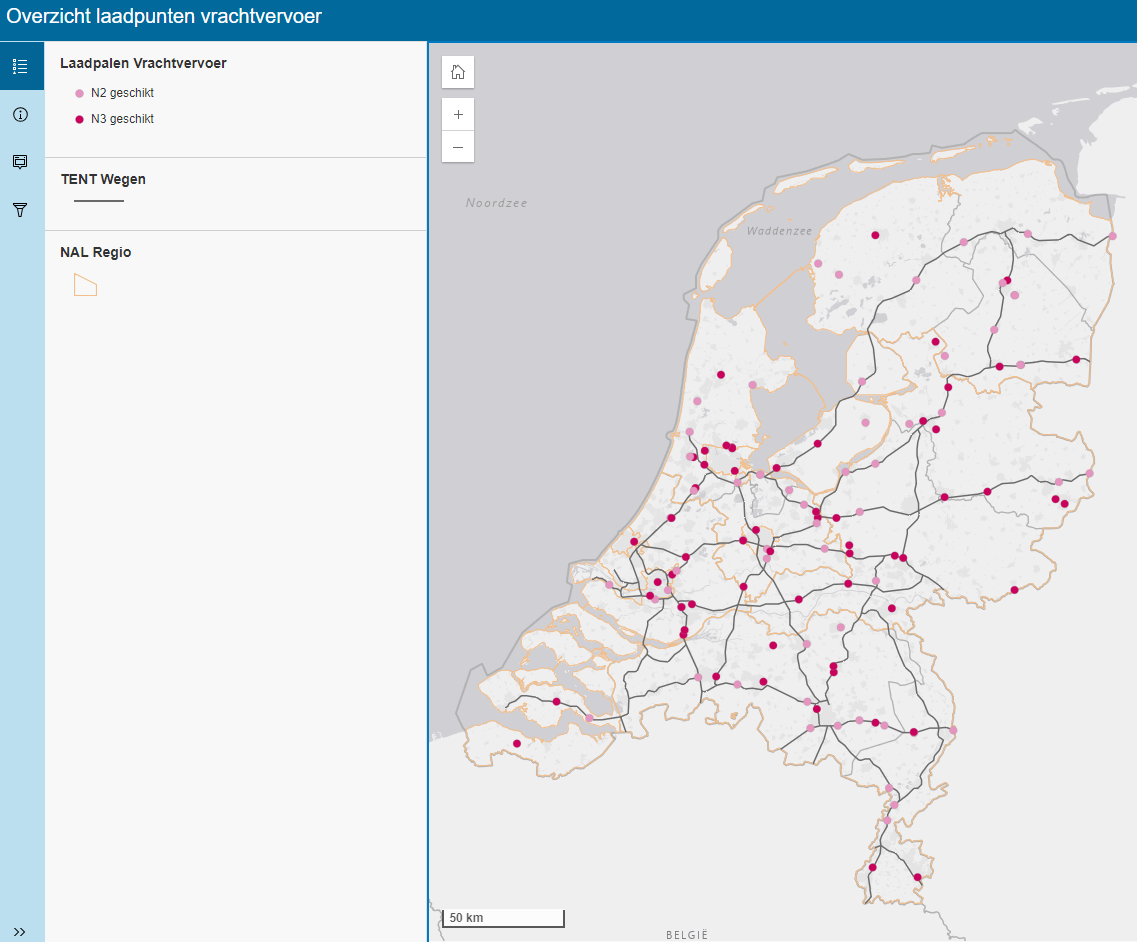 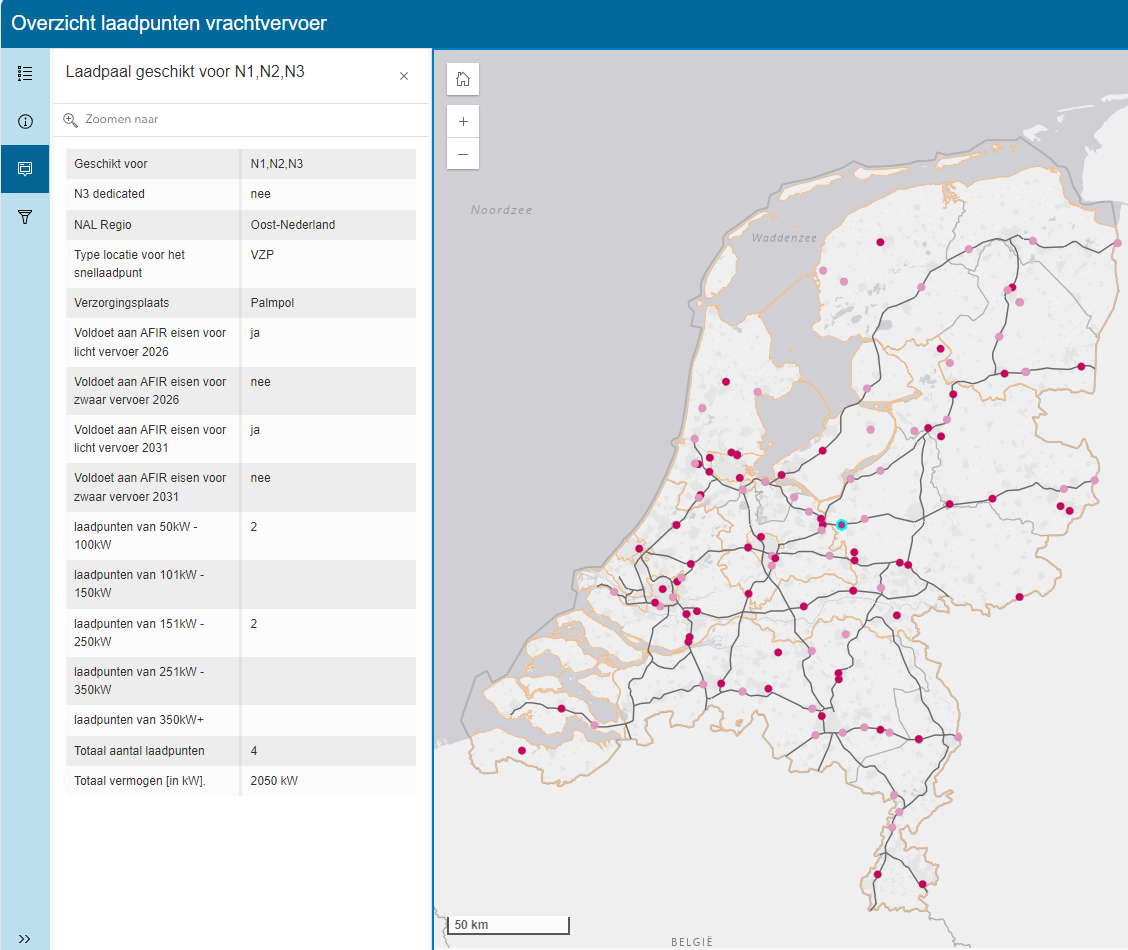 NAL LogistiekDe werkgroep Logistiek van de NAL | Nationale Agenda LaadinfrastructuurFrank ten Wolde06-11689690wolde@appm.nl